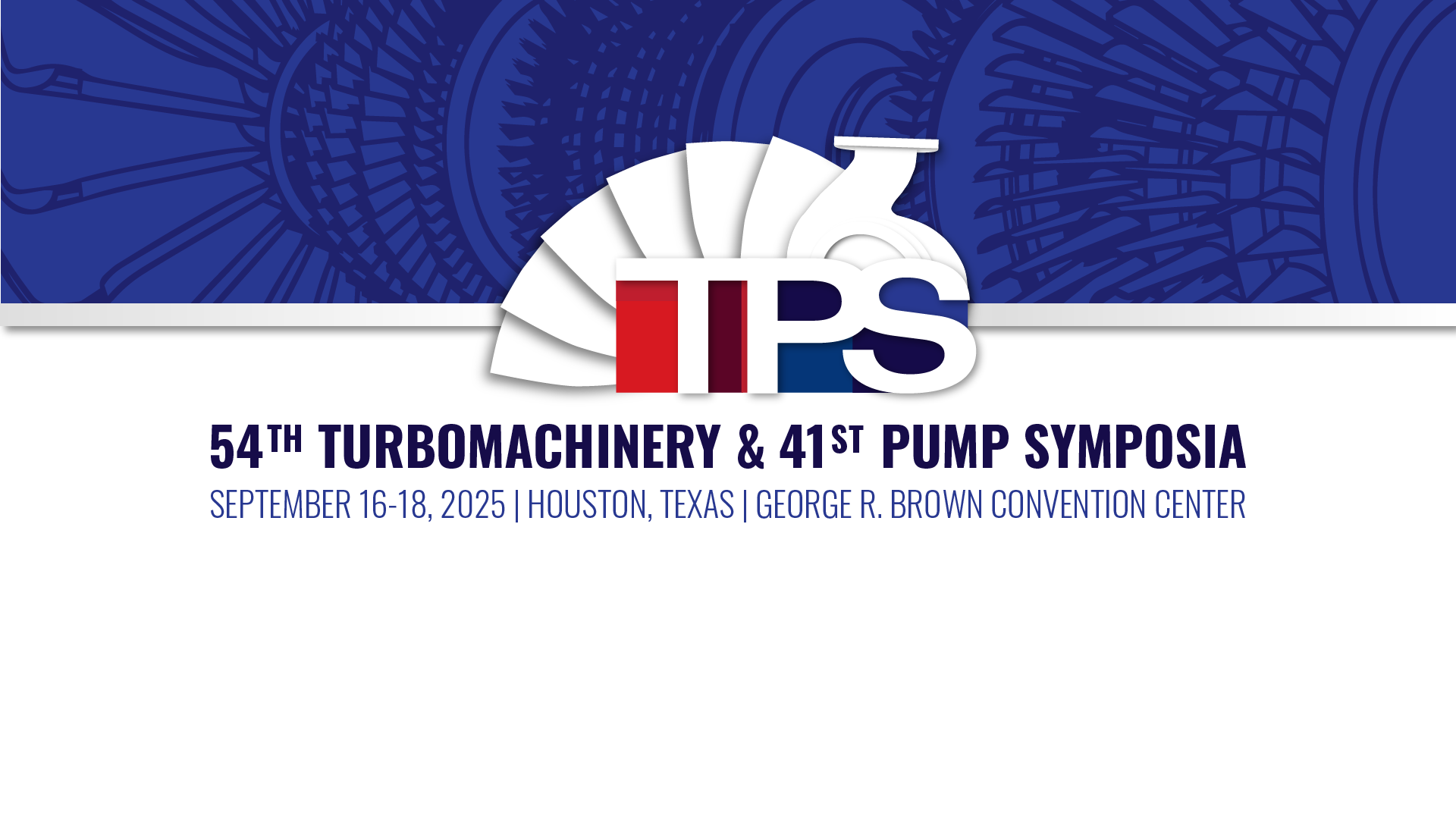 PLACE FOR TITLE
AUTHORS
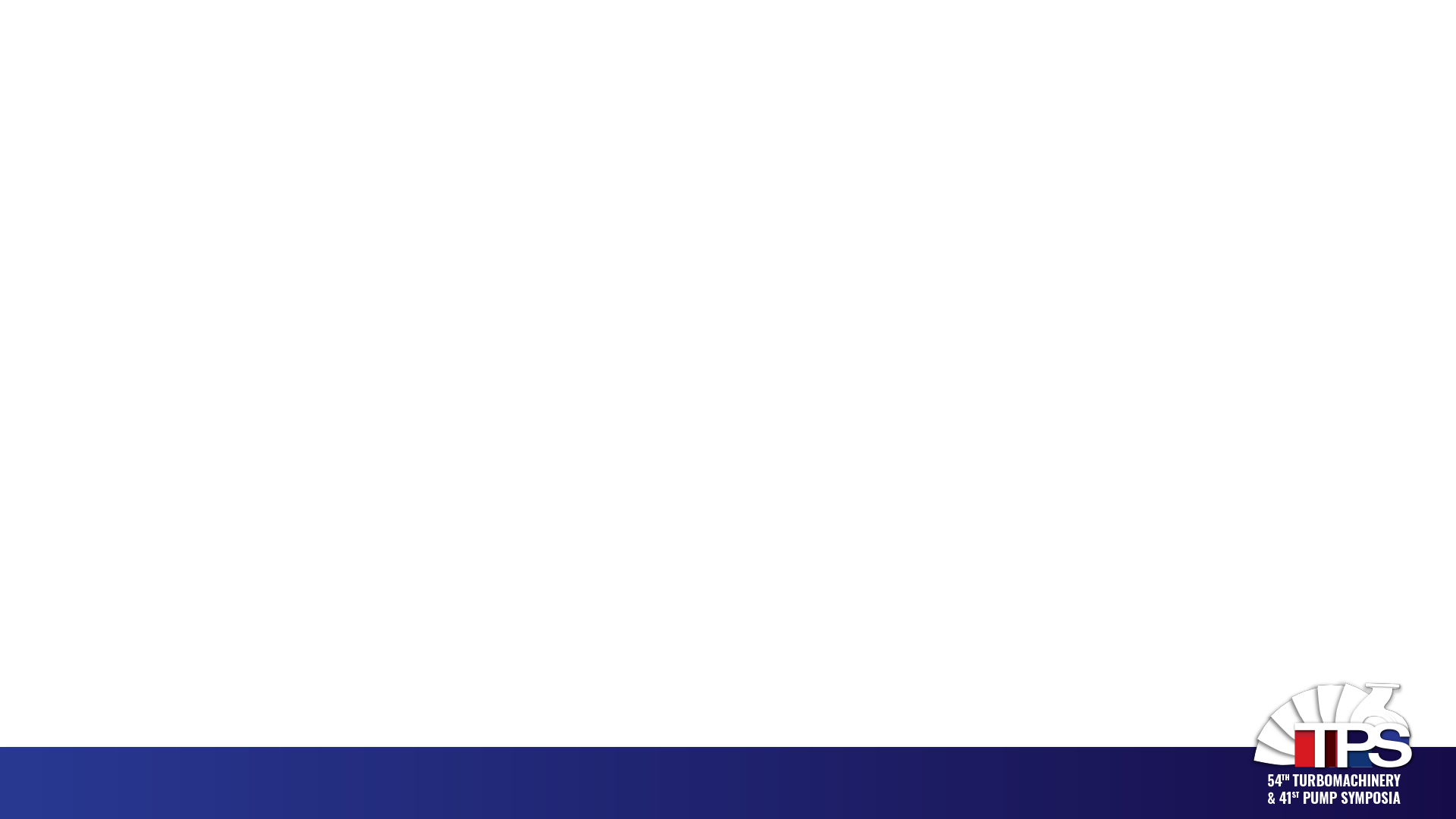 Slide Title
Presenter/Author Bios
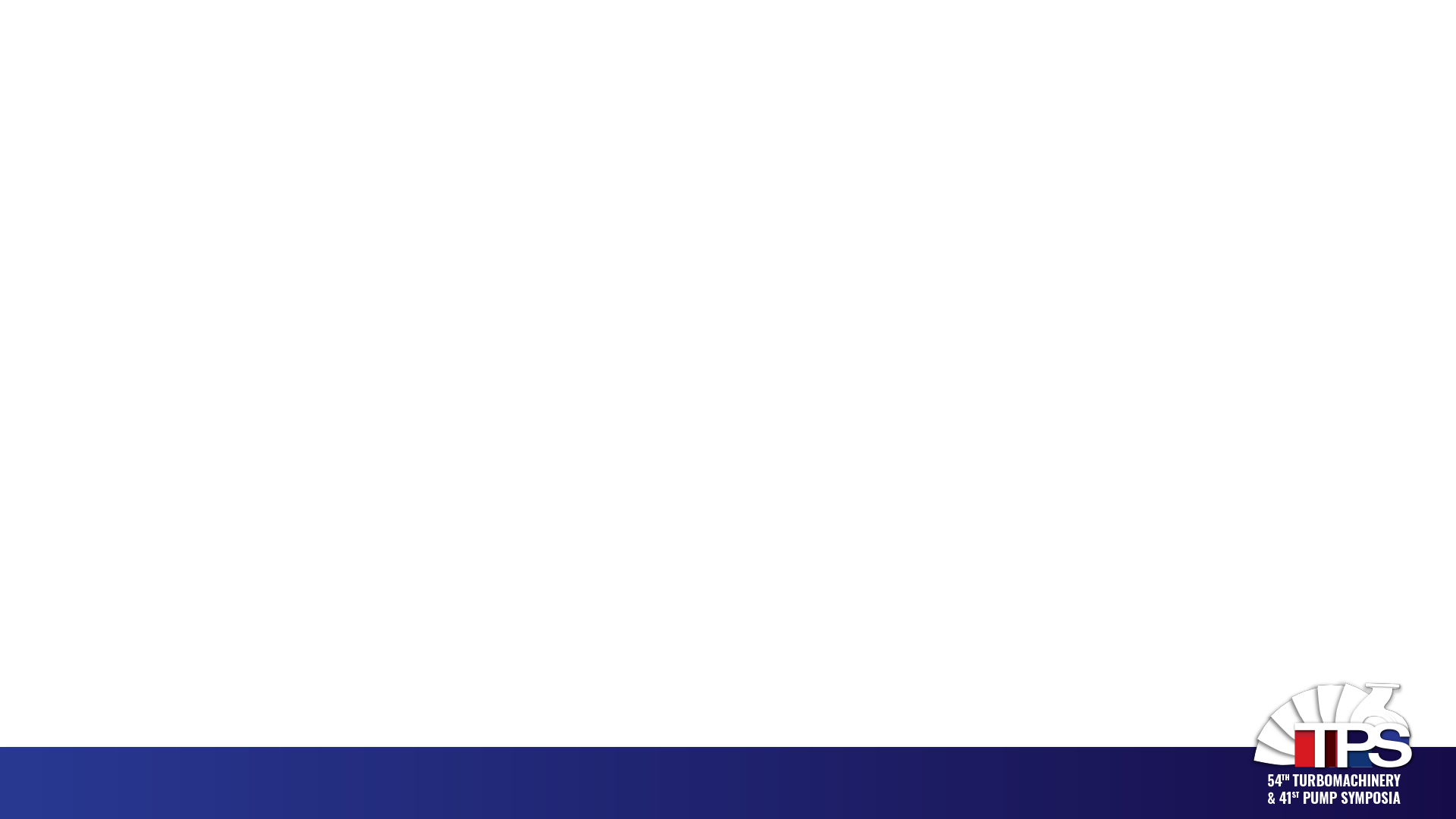 Slide Title
Short text of Abstract (approx. 80 words) to print in show guide
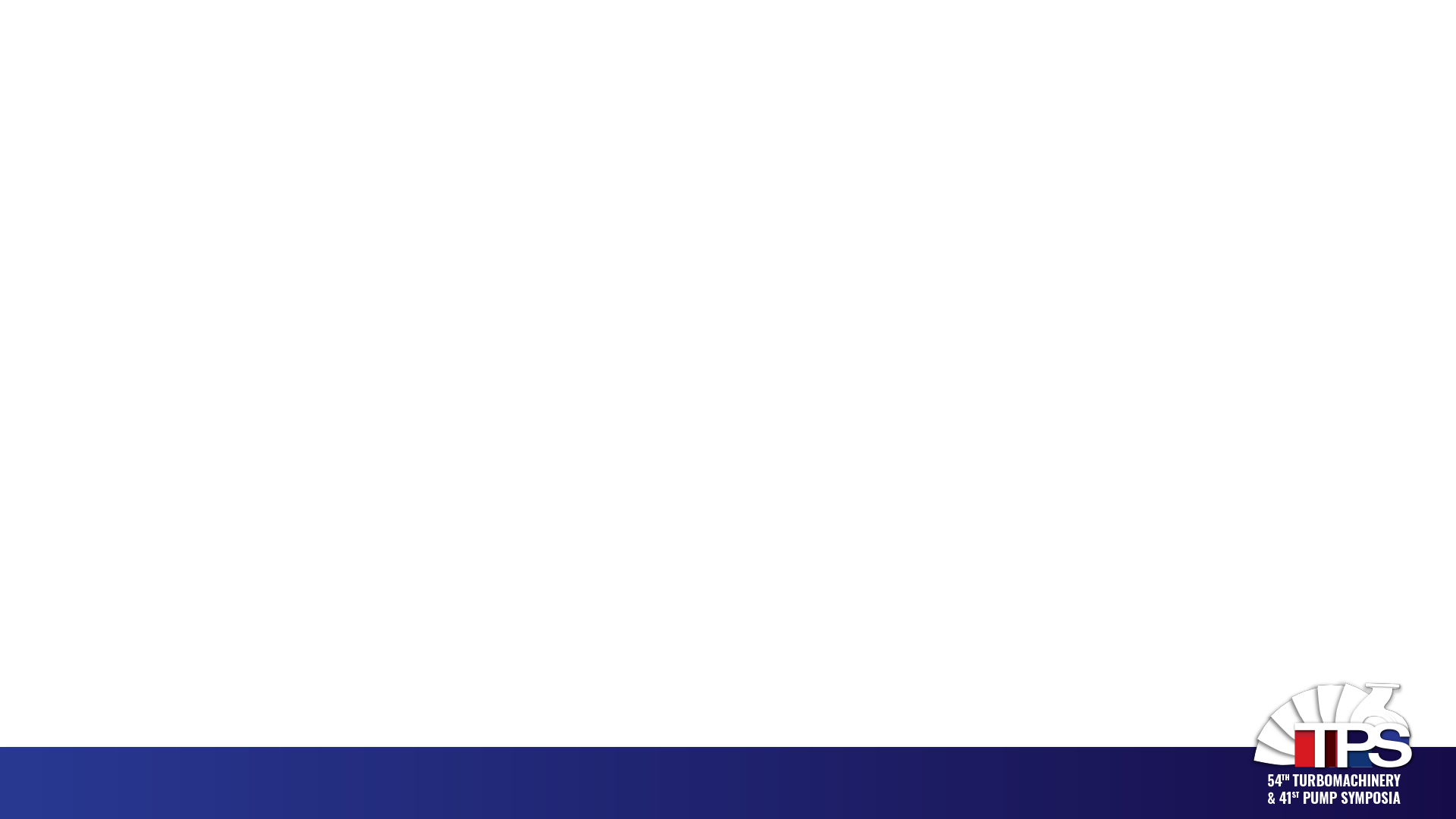 Interior Slides
Please note that this presentation is set up with the ratio of 16w x 9h
Company logos on title slide ONLY
Font minimum size throughout: 24
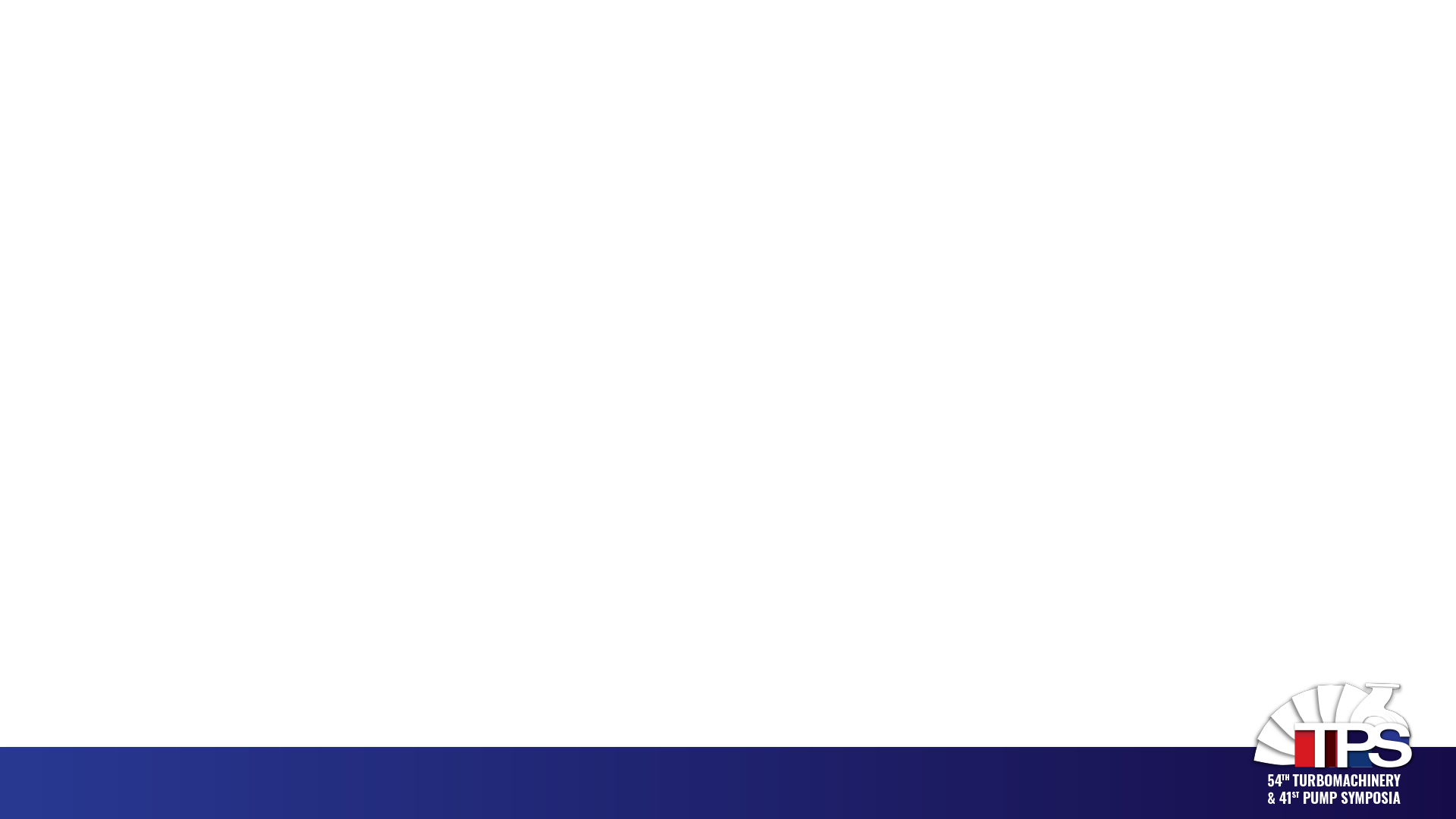 Interior Slides